UNIT 4 – 
QUANTUM MODEL:
Electron Configuration
Electron Configuration:
The arrangement of electrons in an atom
s
p
1
2
3
4
5
6
7
d (n-1)
6
7
f (n-2)
© 1998 by Harcourt Brace & Company
Electron Configuration:
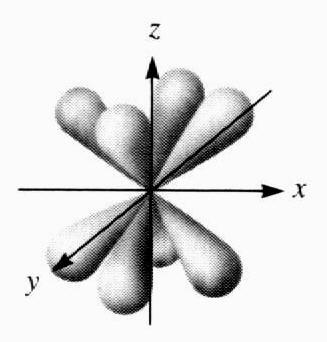 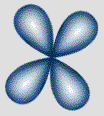 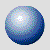 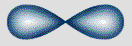 s
p
d
f
Quantum model states that electrons are found in Orbitals: 
a  3-D space around the nucleus   (“electron cloud”)
Electron Orbitals:
Electron Configuration:
s
p
d
f
Orbitals correspond to sublevels on the periodic table
Period (Energy level )
Electron Configuration Rules:
Aufbau Principle
Electrons occupy the lowest energy orbitals first - “Lazy Tenant  Rule” 
s  p  d  f
Orbitals are in order of increasing energy
Electron Configuration Rules:
Pauli Exclusion Principle:
Each orbital can hold TWO electrons with opposite spins.
(Orbital diagram notation)
Electron Configuration Rules:
Hund’s Rule
Within a sublevel, place one e- per orbital before pairing them.
“Empty Bus Seat Rule”
RIGHT
WRONG
Electron Configuration
1s
1s1
# of e- in sub level
Energy Level (Period #)
Energy sublevel
Hydrogen
What element? ____________
Electron Configuration
1s
1s2
Helium
What element? ____________
Electron Configuration
2s
1s
2s1
1s2
Lithium
What element? ____________
Electron Configuration
2s
1s
2s2
1s2
BERYLLIUM
What element? ____________
Electron Configuration
Phophorus
2p6
2s2
1s2
3p3
3s2
Electron Configuration
2s
2p
1s
Electron Configuration
1s2 2s2 2p4
O
   8e-
Orbital Diagram
O
    8e-
s
p
d (n-1)
f (n-2)
© 1998 by Harcourt Brace & Company
Core vs. Valence Electrons
Core electrons:
electrons found on the inner energy levels
Valence Electrons:
electrons found on the outer-most energy level
2p6
2s2
1s2
3p3
3s2
Core vs. Valence Electrons
Core Electrons
Valence Electrons
S  16e-
2p6
2s2
1s2
3s2
3p4
Mg	  12e-
2p6
3s2
1s2
2s2
Noble Gases
Label the following in your P. table:
Noble Gas Notation
Noble Gas Notation
Write the noble gas of previous row in brackets (Core e-)
Fill in the rest of the configuration  (Valence e-).
Ex:  Ca  20 e-			Cl  17 e-
[Ne]
[Ar]
3s23p5
4s2
Noble Gas Notation
Core Electrons
Valence Electrons
Regular Notation (longhand)
S  16e-
2p6
2s2
1s2
3s2
3p4
Noble Gas Notation (shorthand)
S	16e-	[Ne]
3p4
3s2
Ion Notation
Ion- atom with a charge because of a gain or lose valence electrons to become more stable.
Noble Gases are already stable
Other atoms will try to be like the Noble Gases
Noble Gases
Label the following in your P. table:
1+
2+
0
3+
NA
1-
3-
2-
Ion Notation
O   8e-
1s22s22p4
10e-
O2-
1s22s22p6
10e-
[He] 2s2 2p6
O2-
O2-  =  Ne
Ion Notation
26 e-
Fe

Fe2+

Fe3+
1s22s22p63s23p64s23d6
24 e-
1s22s22p63s23p63d6
Fe (II)
23 e-
1s22s22p63s23p63d5
Fe (III)
Why do the elements in the f-block sit below the rest of the Periodic table?
p
s
d (n-1)
f (n-2)
So it can fit better on one page!
s
p
d (n-1)
f (n-2)
© 1998 by Harcourt Brace & Company